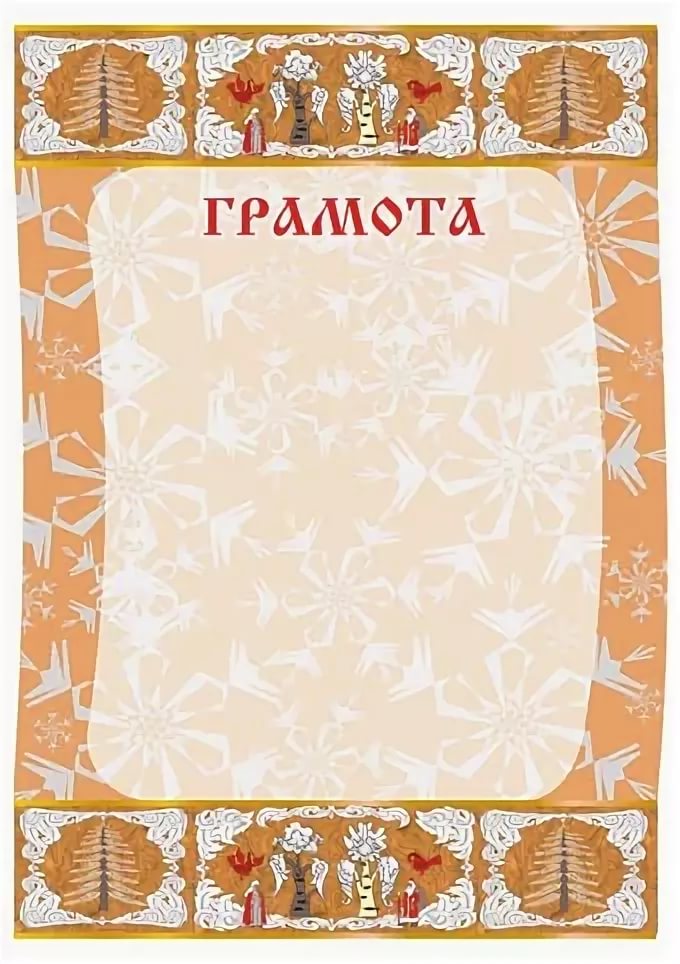 УПРАВЛЕНИЕ ОБРАЗОВАНИЯ 
АДМИНИСТРАЦИИ  ГОРОДА ПРОКОПЬЕВСКА 


НАГРАЖДАЕТ

Панаеву Викторию,

учащуюся МБОУ ДО «Дом детского творчества»
(руководитель Ширай О.П.)

за  I место

в муниципальном этапе регионального конкурса индивидуального мастерства 
по декоративно-прикладному искусству
 «МАСТЕРскаЯ»




И. о. начальника Управления образования
 администрации города Прокопьевска                            М.В. Старченко


Приказ Управления Образования
от 26.02.2025 г. № 134